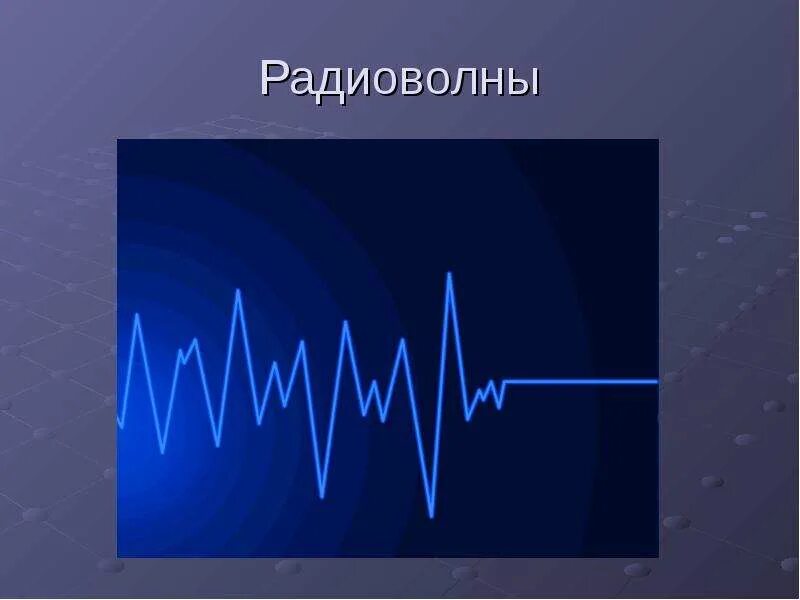 Нижегородский радиотехнический колледж
Исследовательская  работа
«Вклад горьковчан  в развитие радиосвязи в годы ВОВ»
Выполнил: обучающийся гр. 2РЭУС-23-1 Красавин Дмитрий

Руководитель: Широкова Н.В.
Нижний Новгород
2025 г.
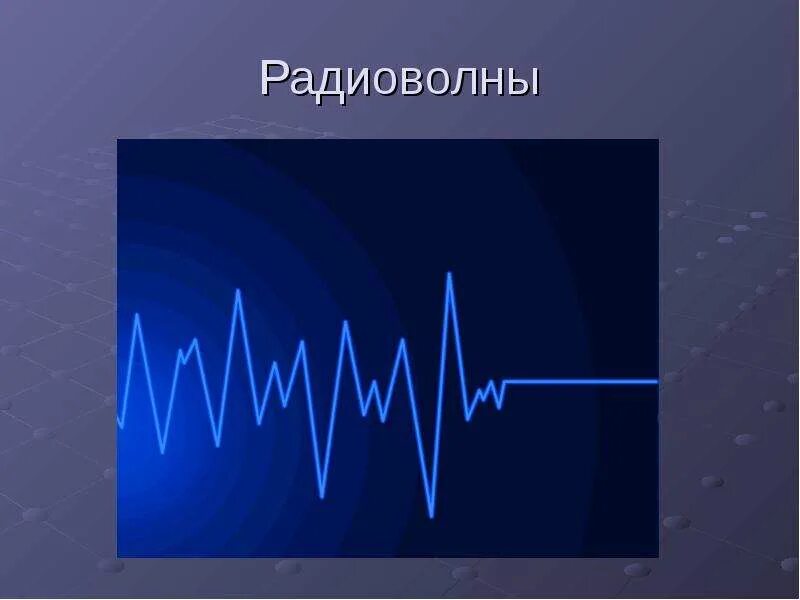 Цель работы –  
патриотическое воспитание молодежи
Актуальность работы –  
молодежь должна знать о научном и  трудовом подвиге  наших сограждан в годы Великой Отечественной войны
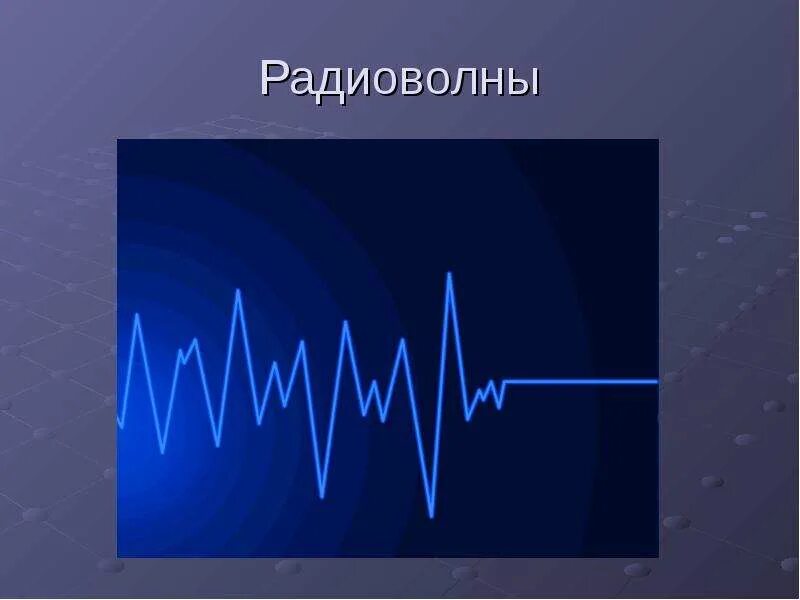 Задачи работы
определить положение дел с радиосвязью  накануне войны;

изучить деятельность завода им. В.И. Ленина и завода им.    
   М.В. Фрунзе в годы ВОВ;

рассказать о военном прошлом девушек-радистов из Горького;

выступить на классном часе, посвященном  Дню радио и Дню Победы;

провести тестирование среди студентов по теме «Радиосвязь»
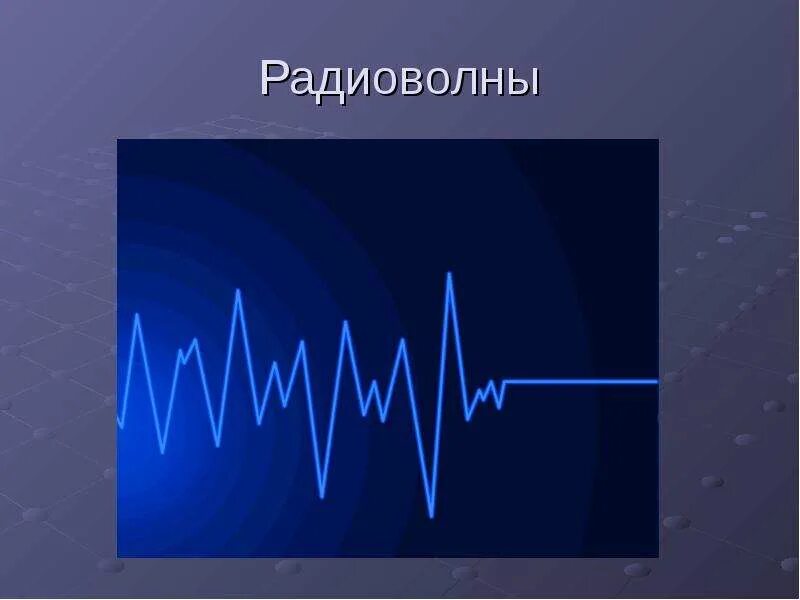 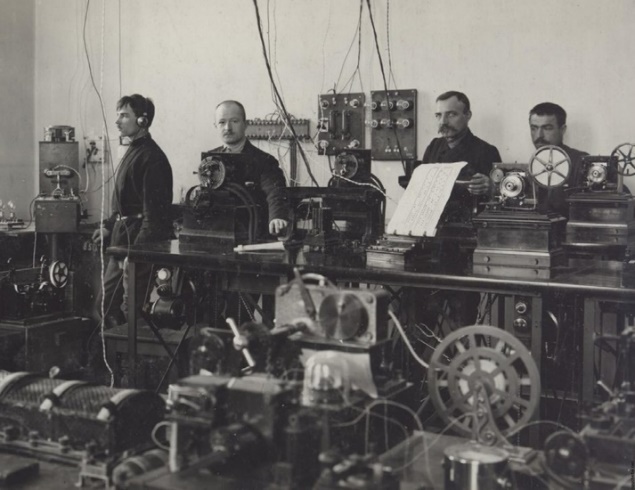 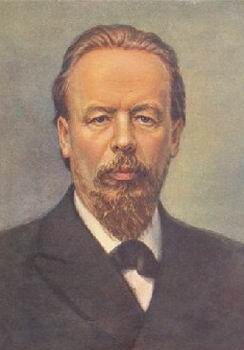 Александр Степанович Попов
Нижегородская радиолаборатория
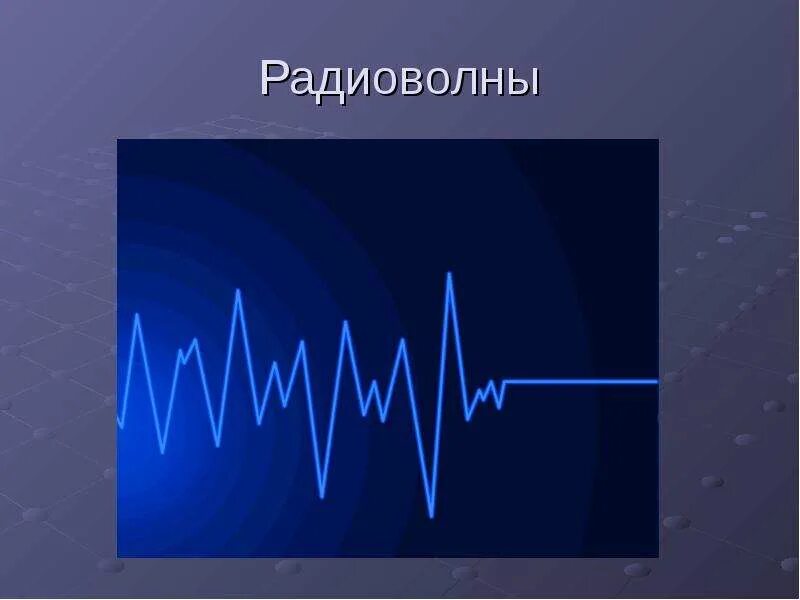 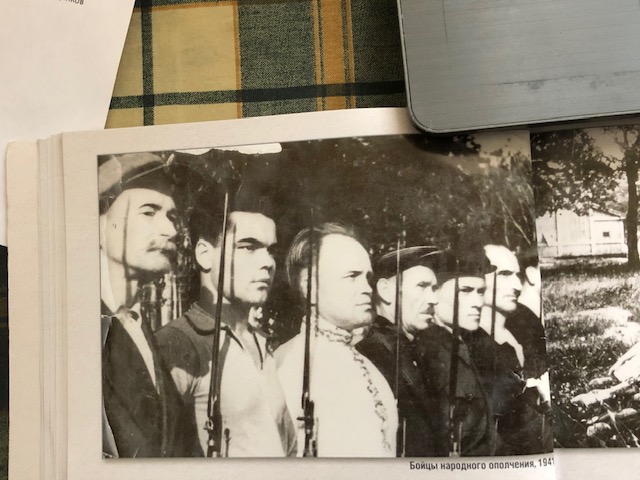 Бойцы ополчения
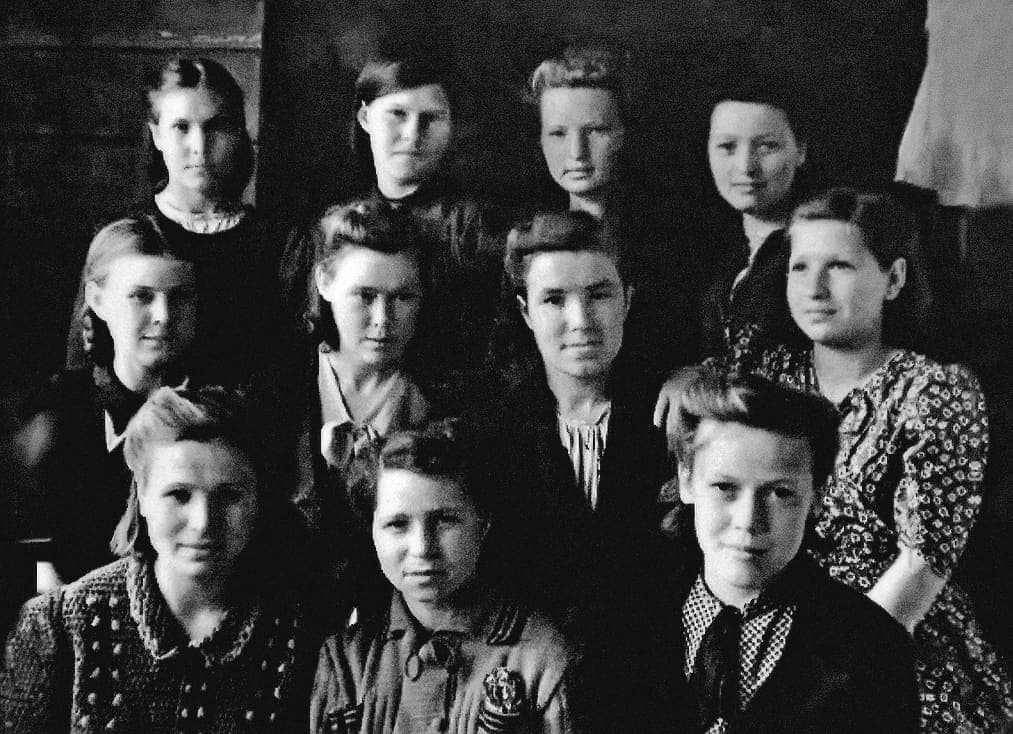 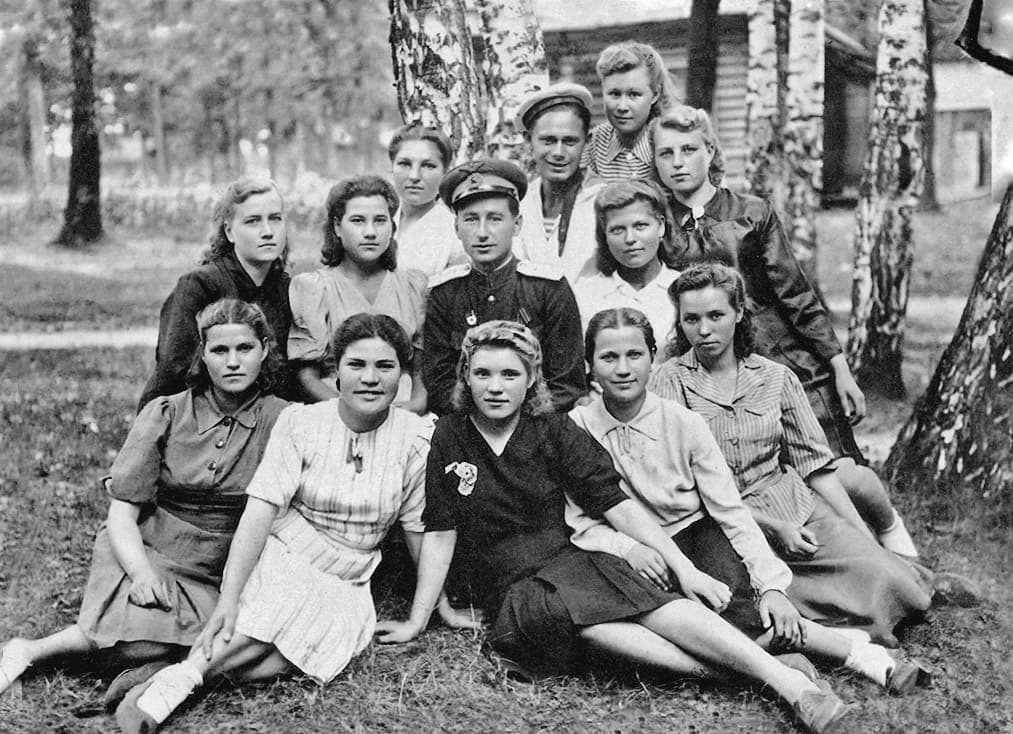 Женская бригада 
(з-д им. В.И. Ленина)
Женская бригада 
(з-д им. М.В. Фрунзе)
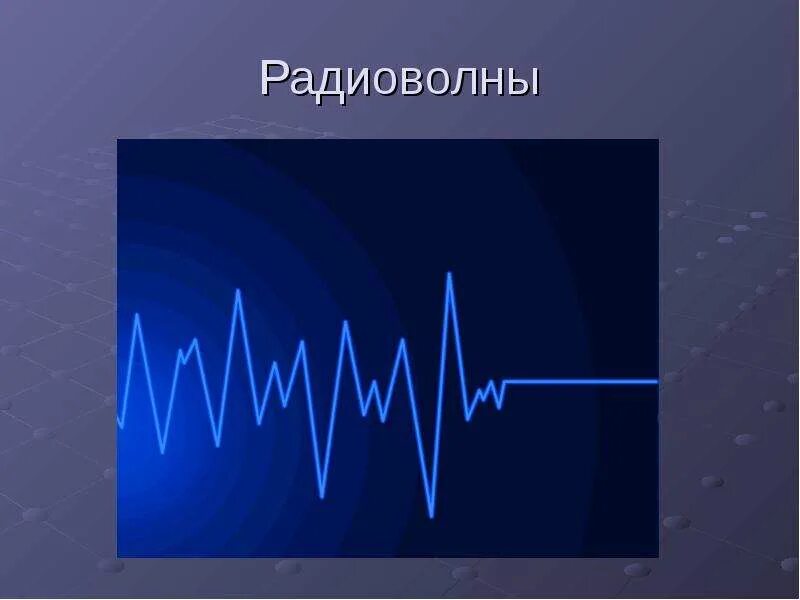 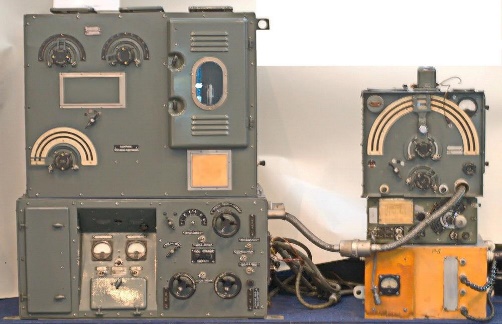 Радиостанция РАФ-КВ-3
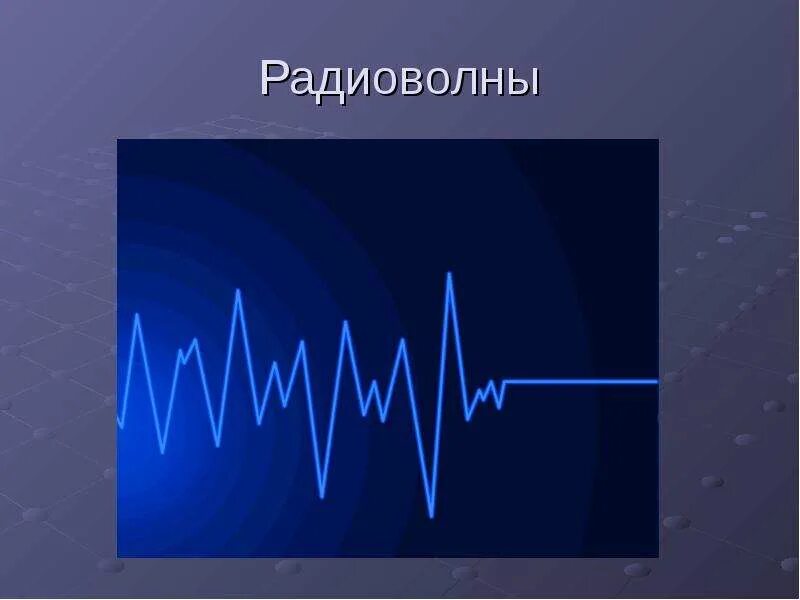 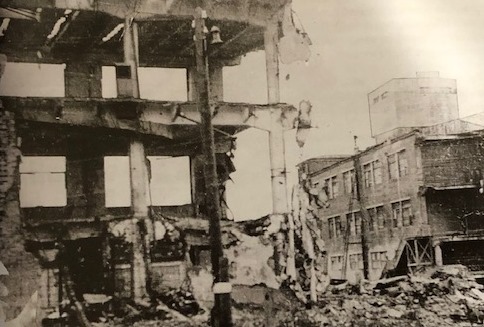 Завод им. В.И. Ленина после бомбежки
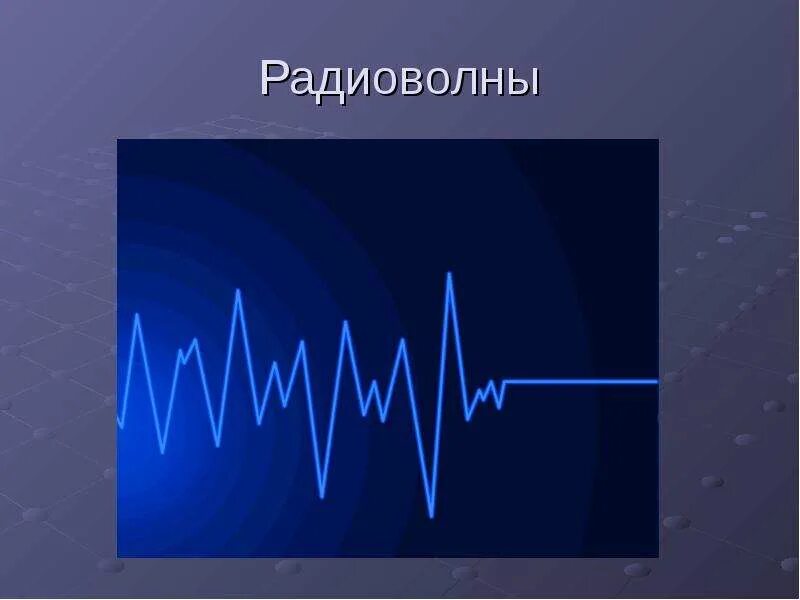 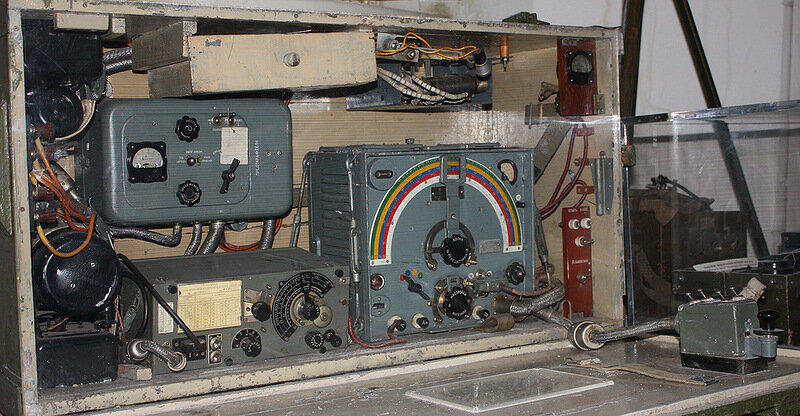 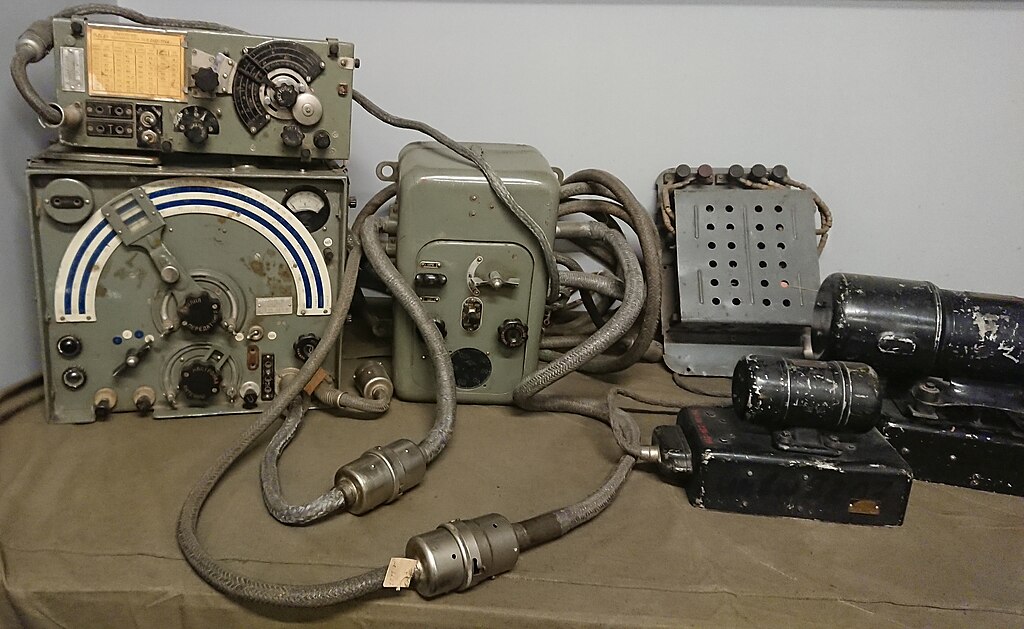 Радиостанция РСБ-бис
Радиостанция РСБ-Ф (наземный вариант)
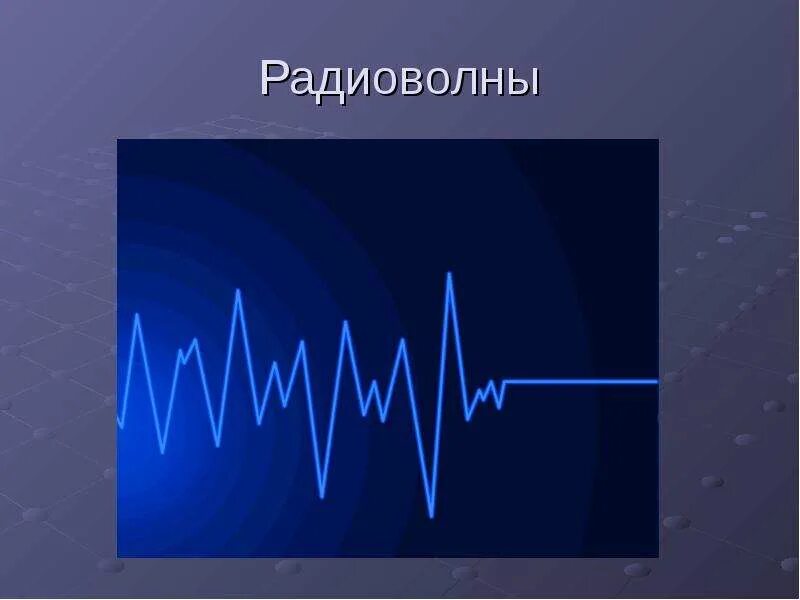 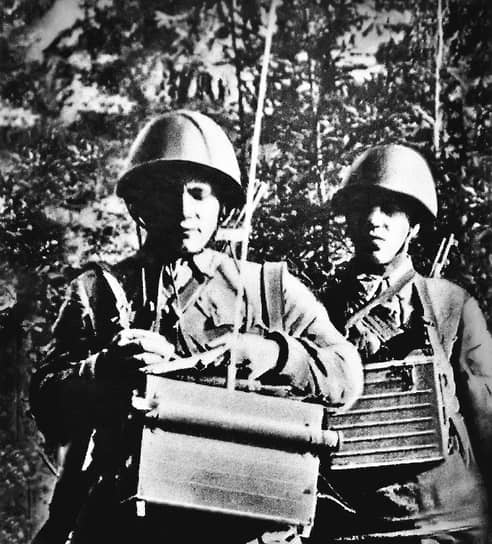 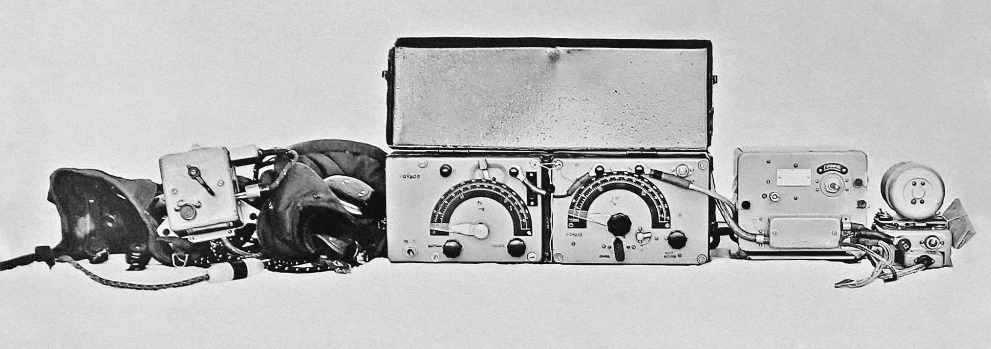 Переносная радиостанция 12-РП
Танковая  радиостанция 12-РТ
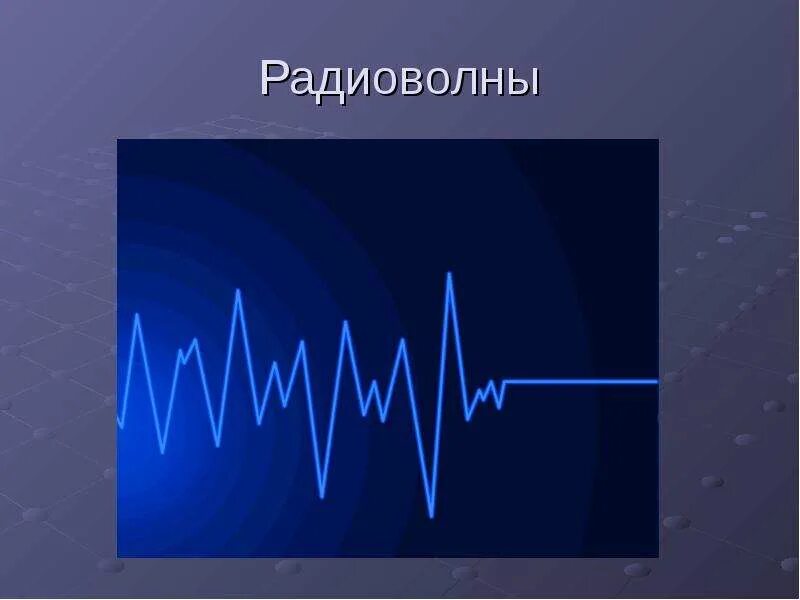 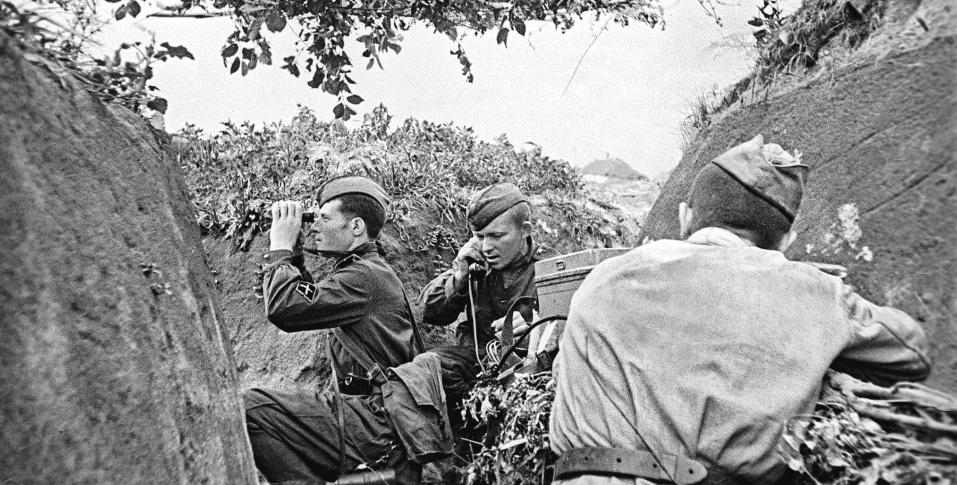 Курская дуга. Радист передает команды командира танкистам
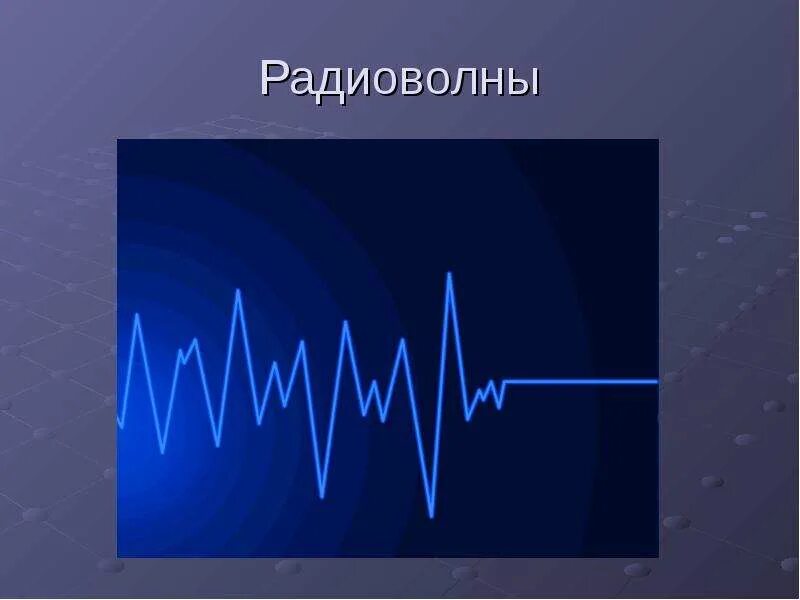 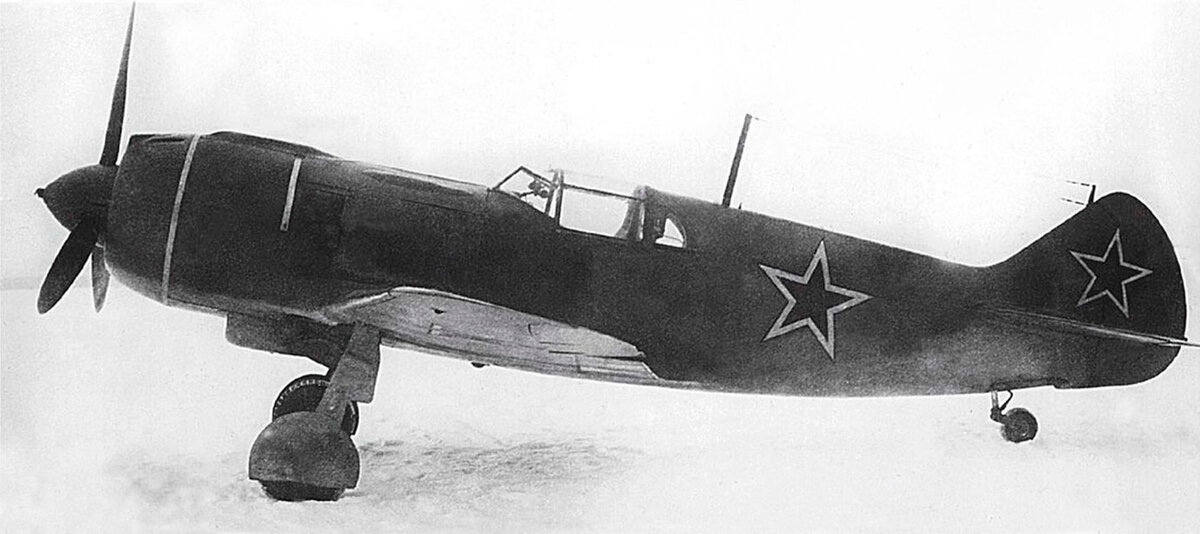 Истребитель Ла-5
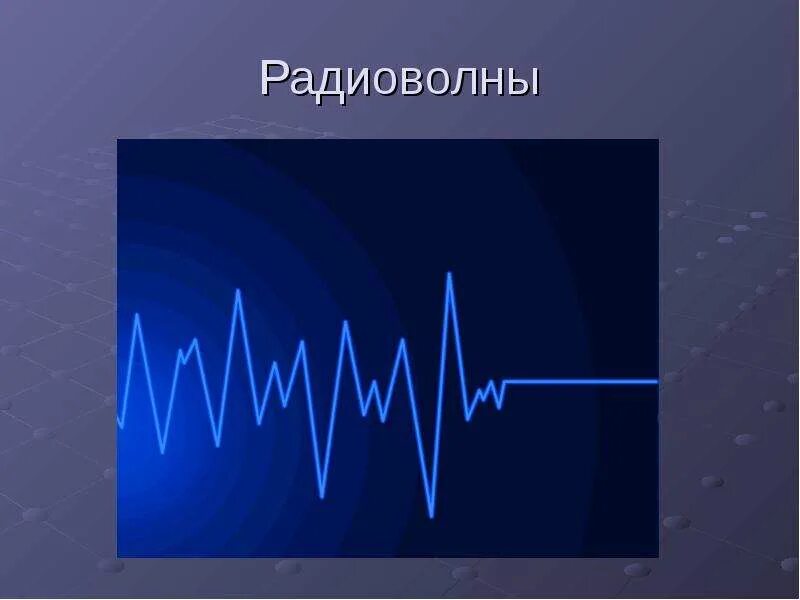 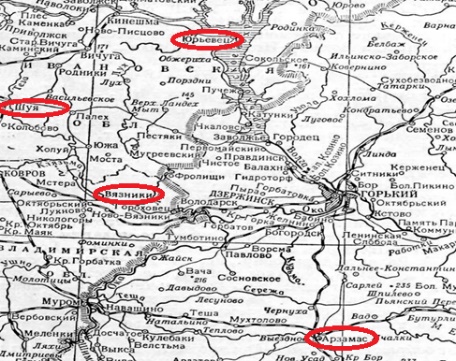 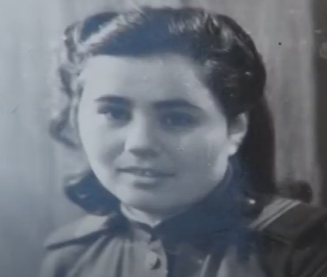 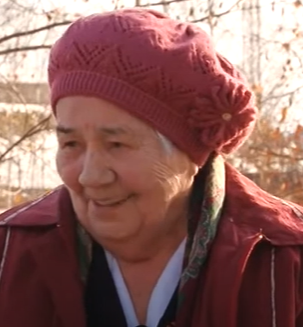 Карта Горьковской области 1941 г.
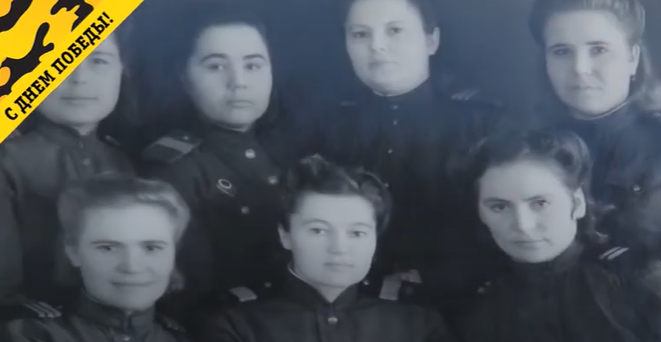 Валентина Кульмина
Девушки-связисты 39 отдельного батальона
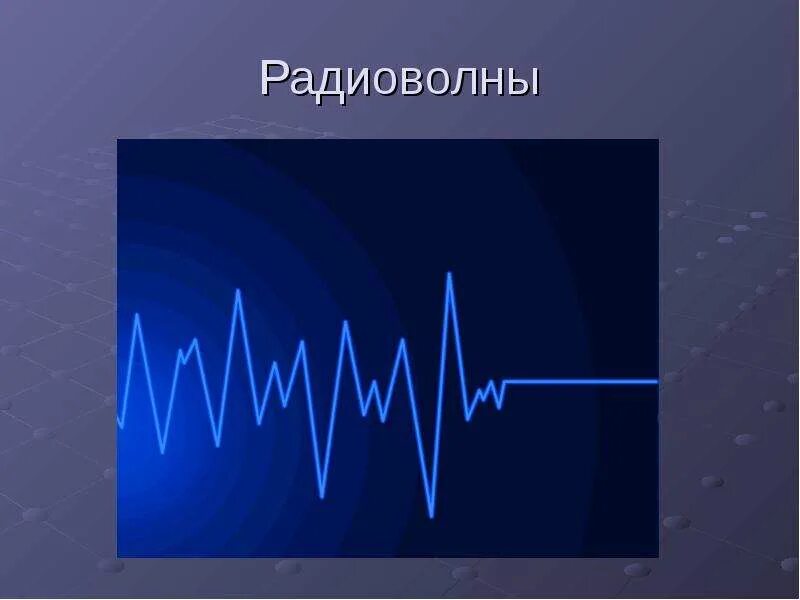 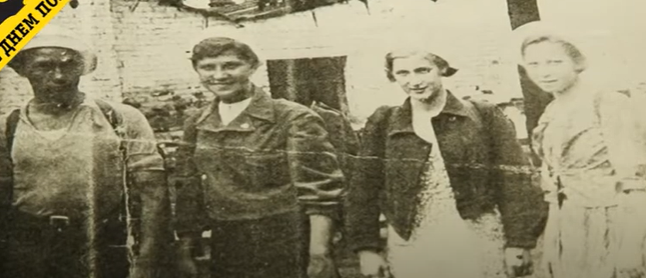 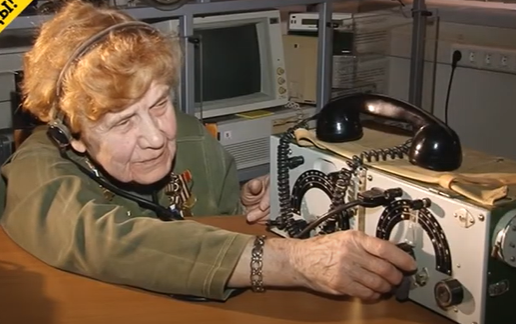 Студенты перед отправкой в экспедицию
Людмила Кузьмичева 
(а руки-то помнят)
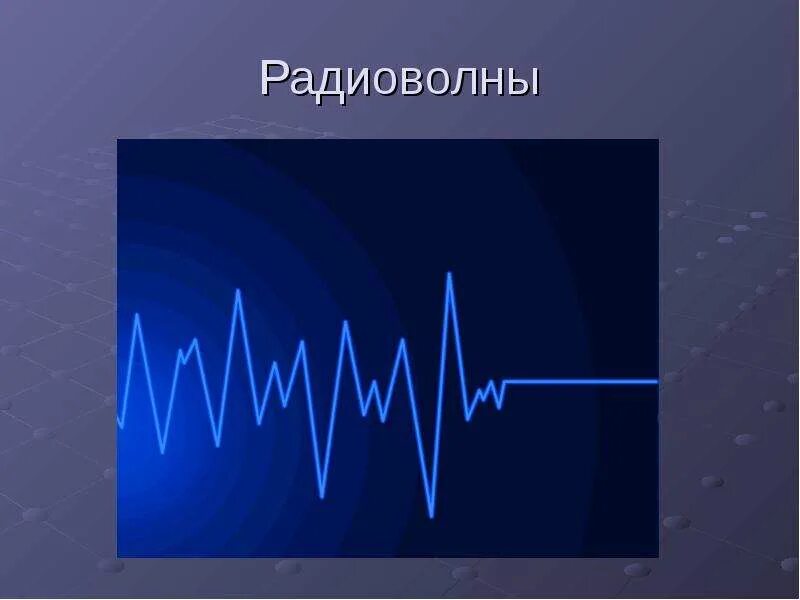 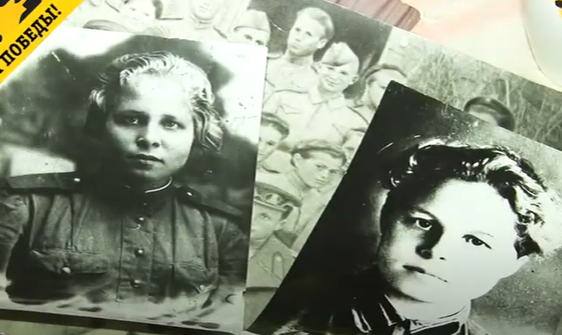 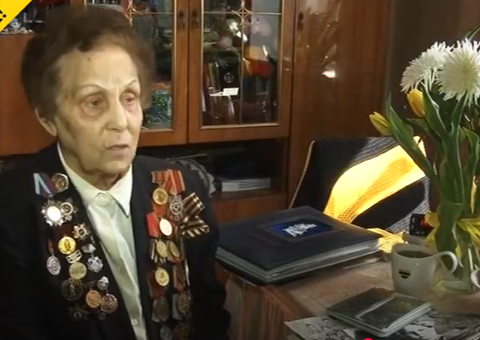 Серафима Шахова
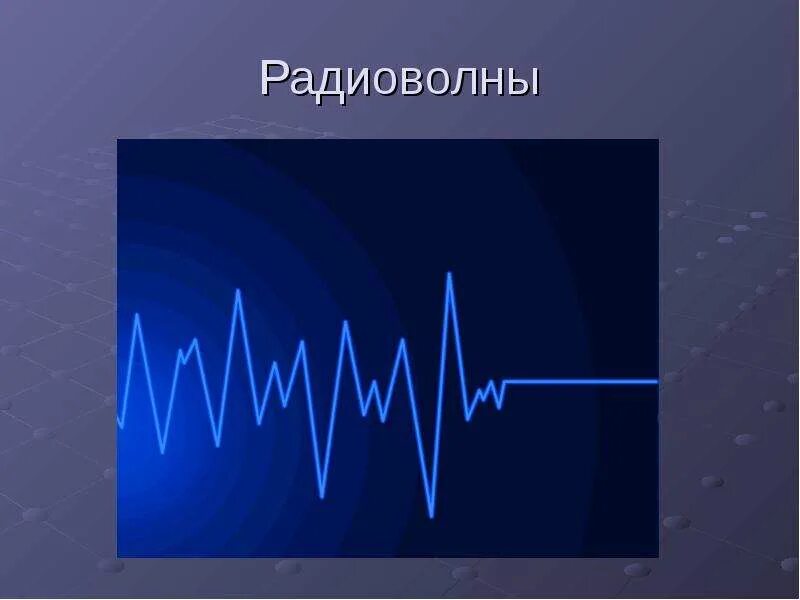 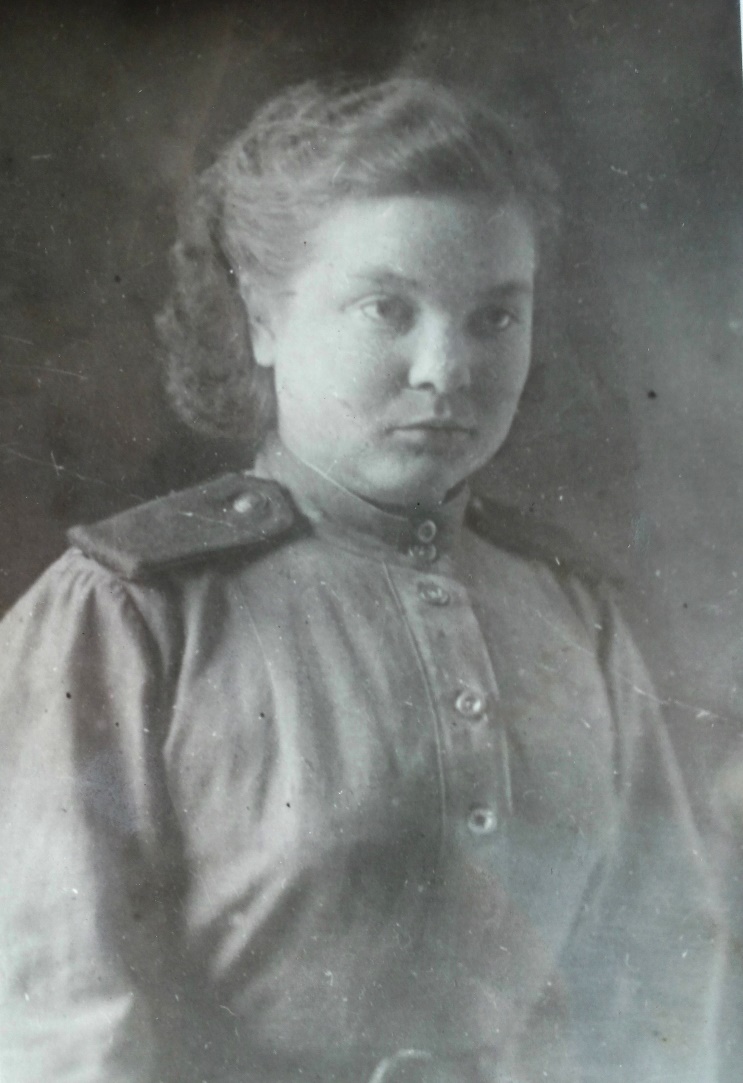 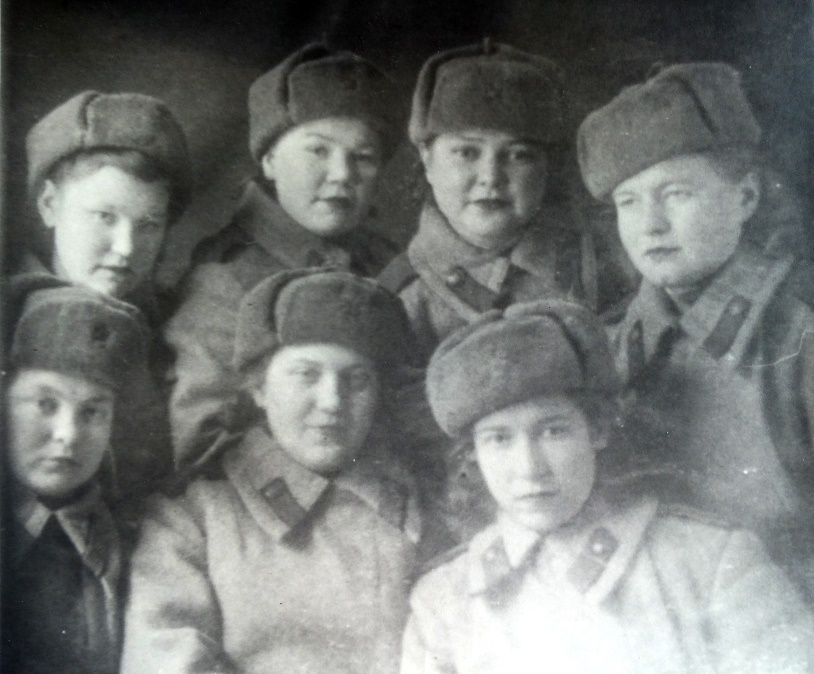 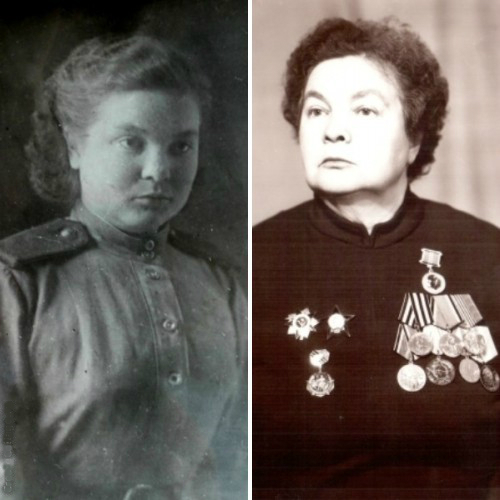 Участники школы радистов (Горький, 1943 г.)
Вера Орлова
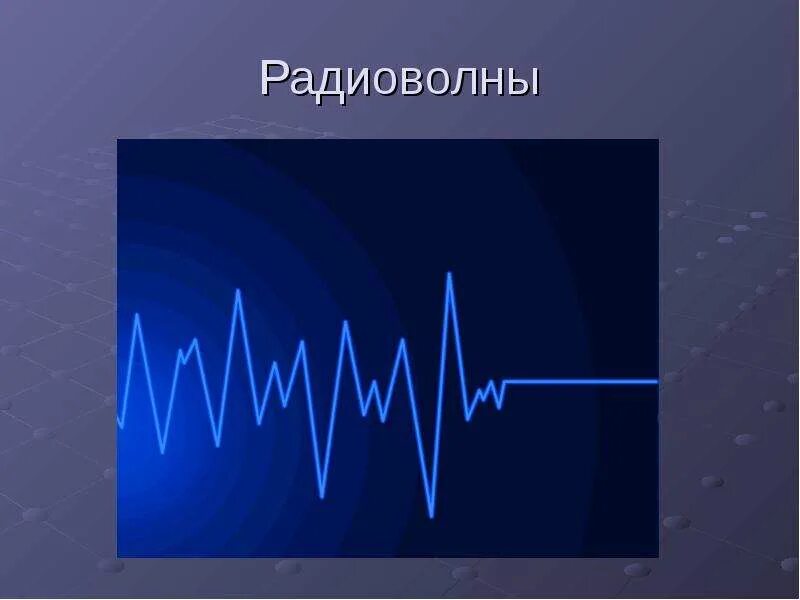 Заключение
Во время войны радиосвязь играла огромную роль. Выиграть сражение без управления войсками невозможно. 

2.  60% всех радиостанций в период ВОВ      было изготовлено в Горьком.

 3. Город подготовил большое количество специалистов по радиосвязи, ремонту радиоприборов.
Вывод: вклад горьковчан в общее дело Победы огромен
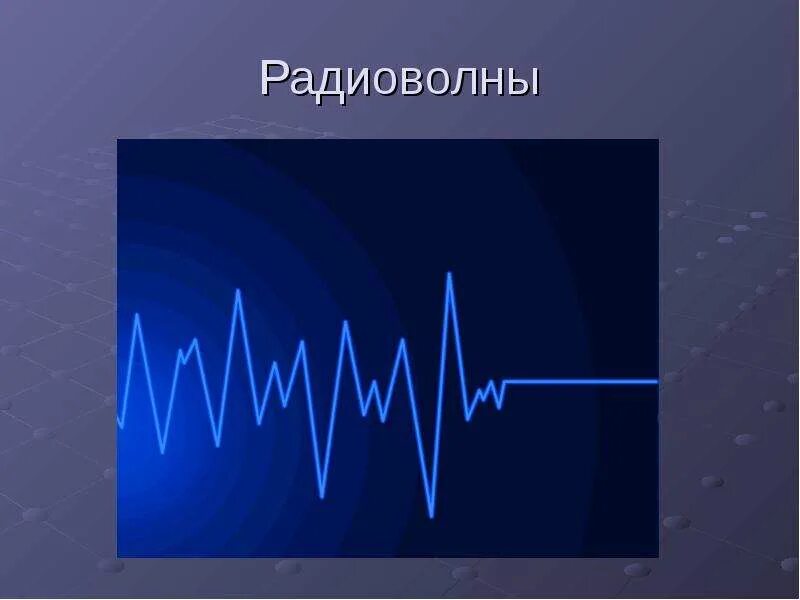 Выступление с докладом (7 мая 2025 г.), анализ тестирования
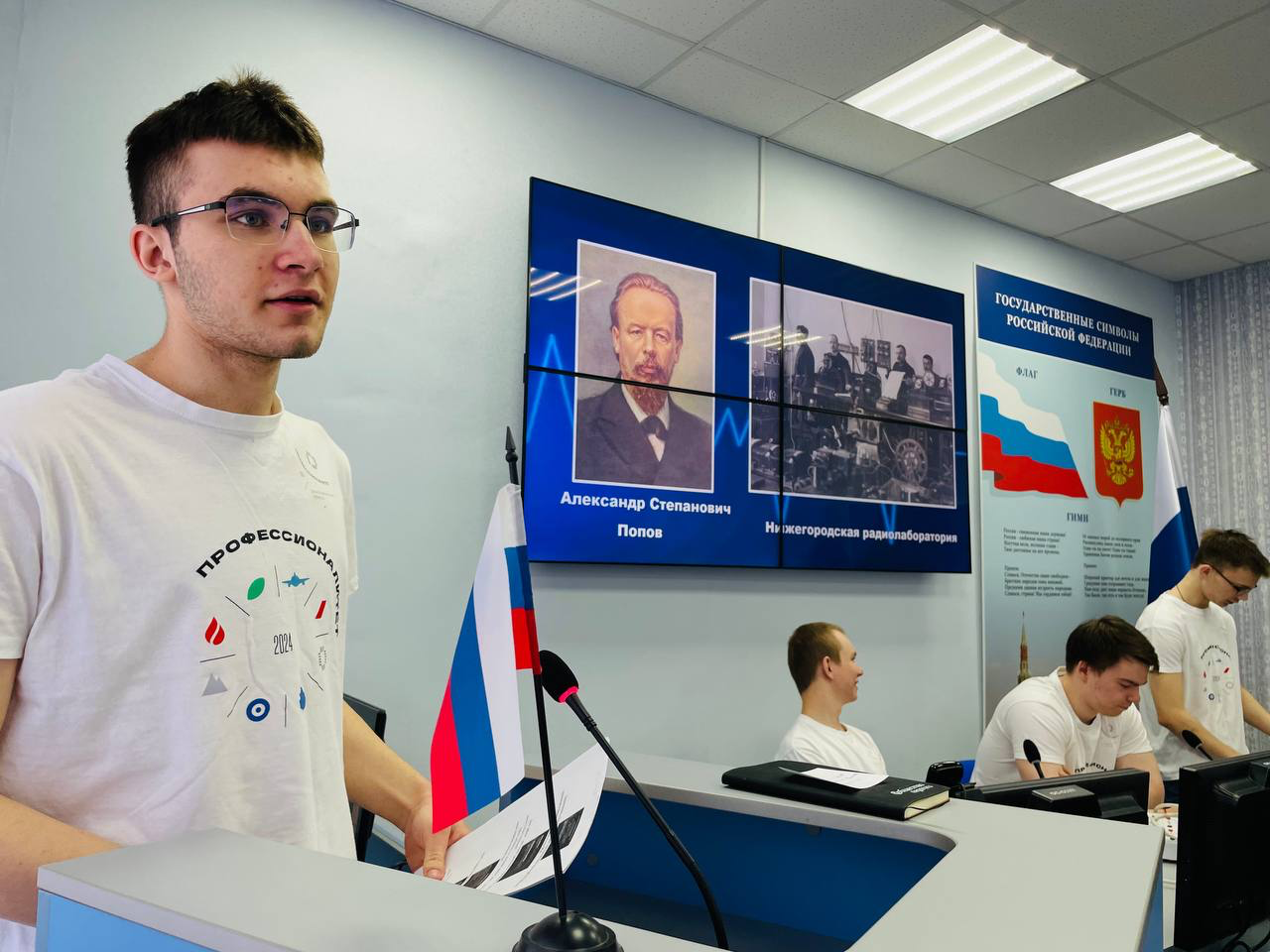 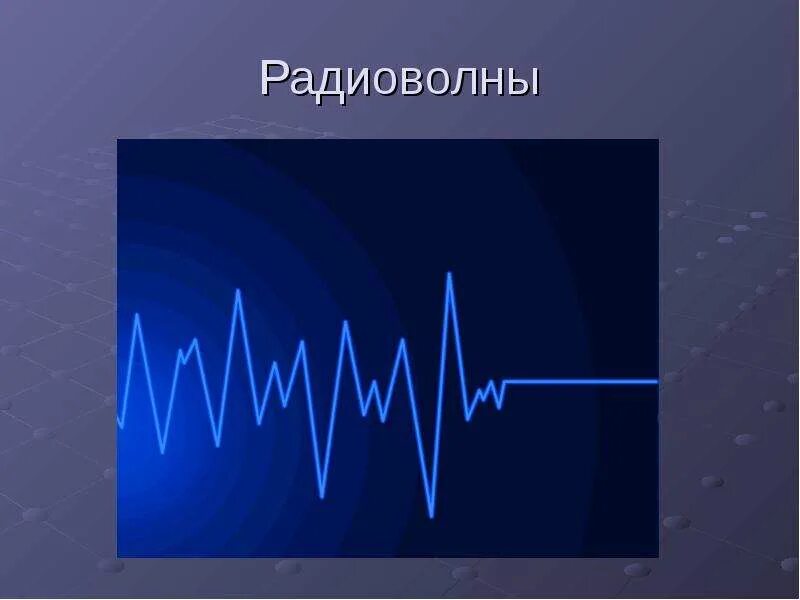 Литература
1. Горький. Символ Победы – (https://gorky.vercel.app/nitel)

 2. История предприятия -   (https://nzif.tilda.ws/history)

 3. Наша история-Нижегородское научно-производственное  
    объединение им. М.В. Фрунзе –  ( https://nzif.ru/o-kompanii/nash     
    istoriya.html)

4. Сто лет НИТЕЛ – (https://kuriermedia.ru/wp-content/uploads/2021/03/100_let_nitel.pdf)
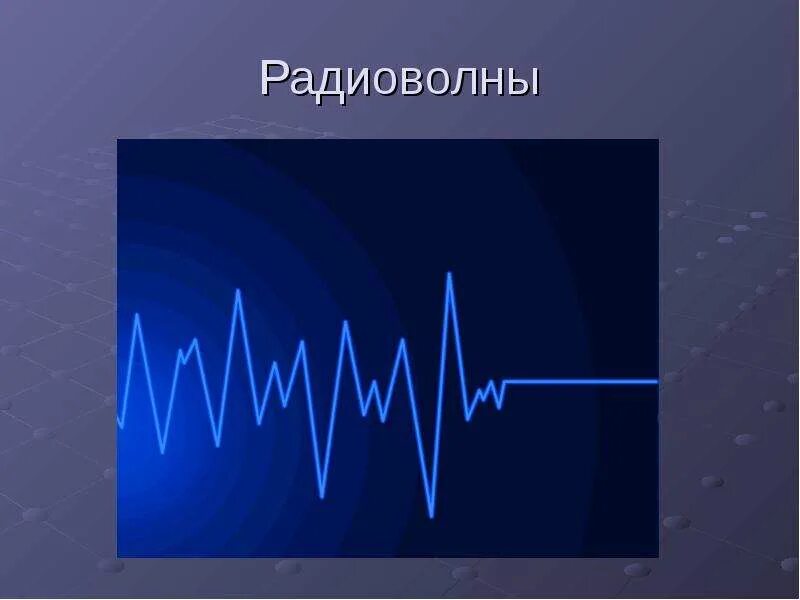 Спасибо за внимание
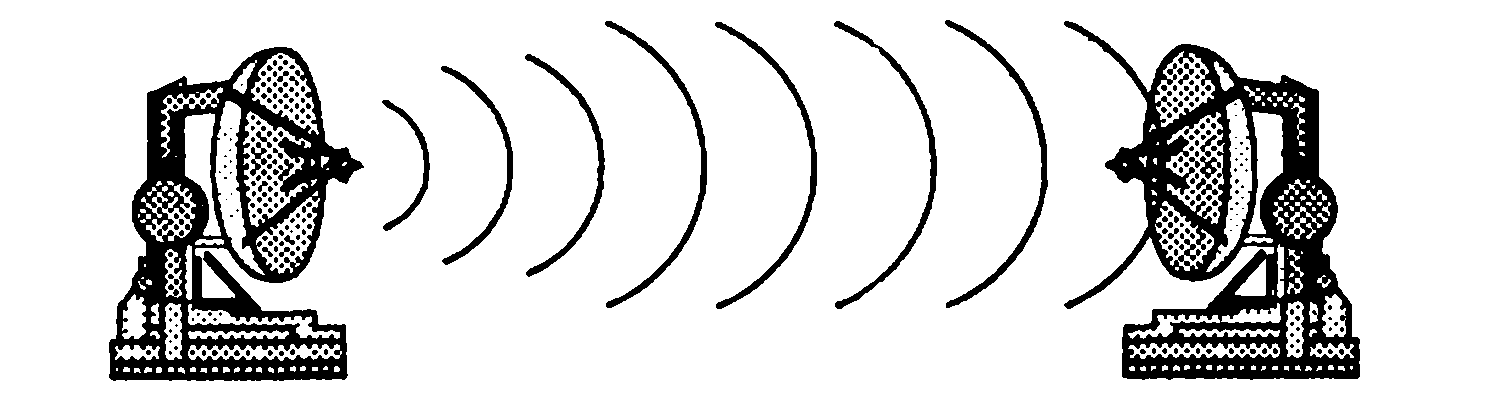